VERB PHYSICS: Relative Physical Knowledge of Actions and Objects	Maxwell Forbes and Yejin ChoiACL, 2017
Nidhi Sridhar (nidhi16@seas.upenn.edu)
18 March, 2019
Problem
John threw a rock
The trash landed in the bin
He put the ball into the basket

Is John bigger than the rock?Is the trash smaller than the bin?
Is the bin more rigid than the trash?
Is the basket smaller than the ball?
Can we learn the hidden physical knowledge in these sentences?
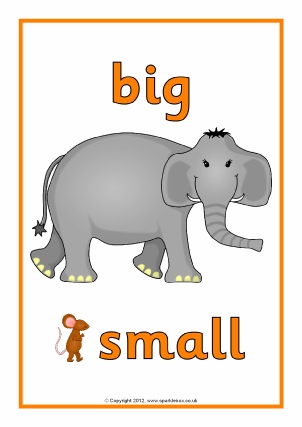 2
Motivation
Some physical knowledge cannot be captured using current Computer Vision techniques	Speed, rigidness of objects, etc
These physical properties are rarely stated directly(Reporting bias)	No one says “People are bigger than houses” or “Cars are faster than humans”
3
Problem
Mary threw the ball
Given a sentence frame1. Can we determine the physical properties between the two objects Mary and the ball? 		Mary is bigger than the ball, Mary weighs more than the ball?2. Do the above implications hold true every time we see the same frame for a verb v?			A threw B ⇒ A > B in size, weight, etc
4
Contents:
Related Work
Contributions
Method
Results
Analysis
Conclusion, Shortcomings and Future Work
5
Related Work
Similar work seen in class:- Comparative Commonsense Knowledge		Learning patterns like is bigger than or is longer than- Temporal		Learning duration, start time of events- Numerical Attributes		Learning what the scale of numerical mention can be compared to- Information Extraction		Learning triples of relations between objects
6
Contributions of this work
7
Overview
DIRECT OBJECT
PREPOSITIONAL OBJECT
SUBJECT
8
Overview
DIRECT OBJECT
PREPOSITIONAL OBJECT
SUBJECT
9
Problem Definition
10
Problem Definition
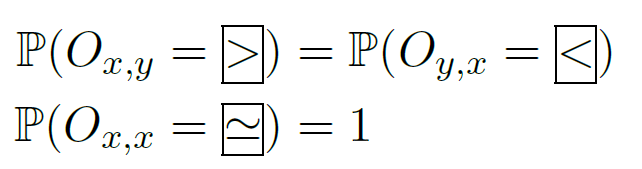 11
Problem Definition
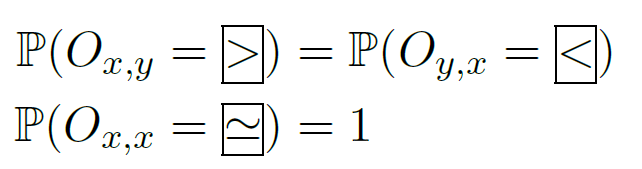 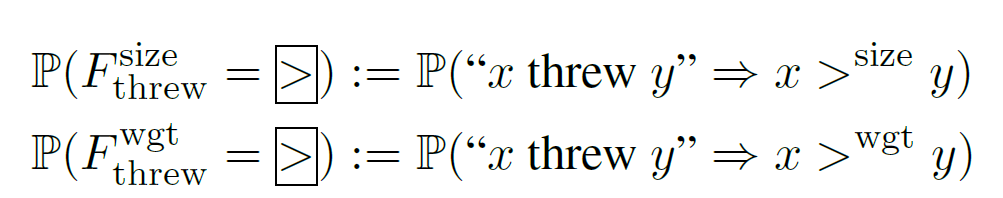 12
Crowdsourced Data Collection
813 Frame templates generated through PPMI from Google Syntax N-gram corpus
Crowd workers asked to list plausible object pairs for a give frame template	Ex: X threw Y ->  List objects X and Y	Further, they are asked to label one of { > , < , ≃ or no general relation} for the five 		attributes
Collected object pairs are further asked to compare relations and only labels with > 2/3 majority for any given object pair are kept
13
Model
Probabilistic Inference Problem over a factor graph of knowledge
Graph has multiple components:- Knowledge Dimensions	 (For each of the 5 attributes)- Verb Subgraphs- Object Subgraphs	Each of these subgraphs contains nodes that are connected through various random variables
14
High Level View of Factor Graph
15
Types of Nodes
16
Types of Nodes
17
Types of Relationships
(walk, run) are similar verbs
Verb Similarity
18
Types of Relationships
Object Similarity
O(x,z) and O(y, z) then x and y are similar
19
Types of Relationships
He eats an apple
He is eating a fruit
Frame Similarity
20
Types of Relationships
Attribute Similarity
Throws implies size and weight are corelated
21
Types of Relationships
Relation between objects and verbs occurring in certain frames
Selectional Preference
22
Types of Relationships
Relation between objects and verbs occurring in certain frames
He eats an apple
He is eating a fruit
(walk, run) are similar verbs
Selectional Preference
Frame Similarity
Verb Similarity
Object Similarity
Attribute Similarity
O(x,z) and O(y, z) then x and y are similar
Throws implies size and weight are corelated
23
Results and Analysis
24
Analysis
Quantitative:
 	Frame and attribute similarity features hindered the performance for prediction for the size attribute
Qualitative :
 	Failure cases:
	- Ambiguity: “for” a purpose or a duration		“Drove the car for work/ for 2 hours”
	- Complex Physics: Stop car with the brake (We know the car is bigger than a brake but model learns brake is bigger than car)
25
Conclusions, Shortcomings and Future Work
Conclusion: The paper introduces an interesting problem and proposes an elegant solution
Shortcomings:- Model is still unable to compare objects that never cooccur together   Ex: A deer and a frisbee [Yang et all solves this issue]- Problems in the data
Future Work: - Analysis of relationships between verbs - Incorporate language nuances to get better results
26
Model
Potential Functions- Unary Factors:- Binary Factors:	
Loopy Belief Propagation and probabilistic inference to predict the value of the random variable for each of the nodes- Use a sum product propagation till convergence
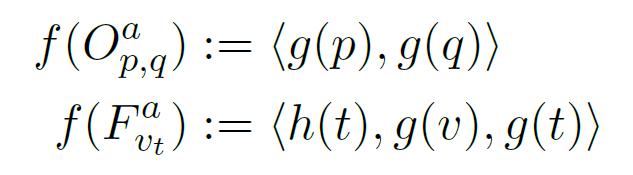 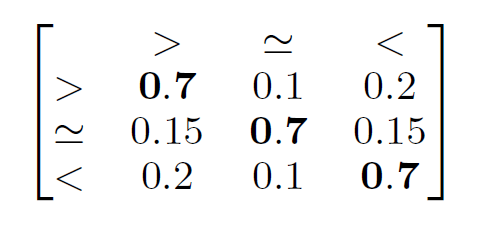 27